● 大阪府休業要請外支援金再申請サポートページ 
　　（利用の流れ：イメージ）
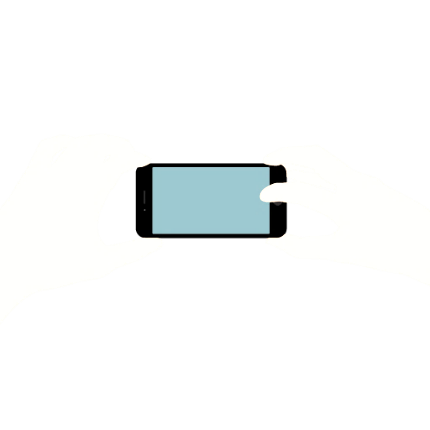 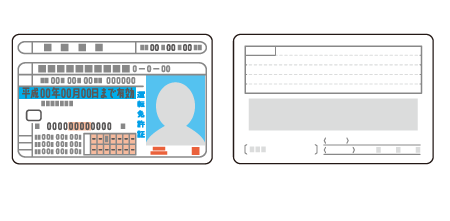 申請者
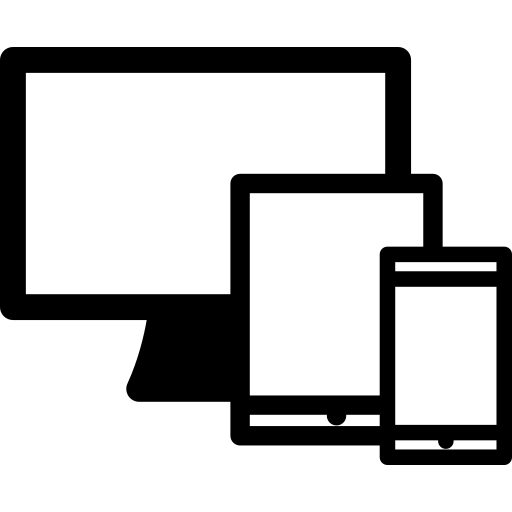 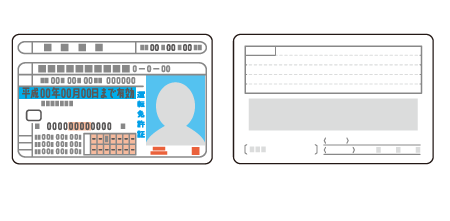 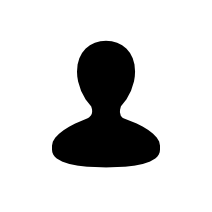 本サポートページは、不足書類等の提出、再申請専用です。この仕組みをご活用いただきますと、申請者の皆様の時間、手間、費用等のご負担が軽減され、ひいては審査・支給の迅速化にもつながります。

　※募集要項では、
申請書類に不足や記載漏れ等の不備があった場合は、申請書に記載の連絡先に事務局から連絡いたしますので、追加で依頼した書類や不備を修正した書類を、特定記録や書留、レターパック等、記録が残る郵便により送付してください。
としております。
②不足書類の電子データを
　「再申請サポートページ」から送信
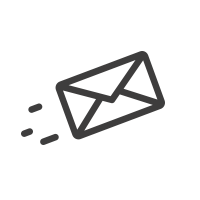 ①不足書類の連絡、「再申請サポートページ」の案内
申請書
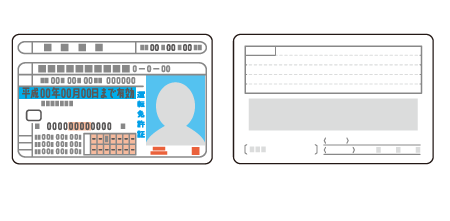 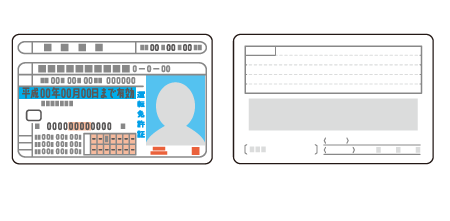 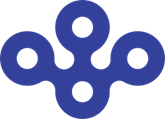 ③すでにご提出の申請書類と合わせて審査
大阪府休業要請外支援金
申請事務局